THE MODERN DAY MINOR PROPHETS
How the minor prophets’ message
is still relevant in our modern society.
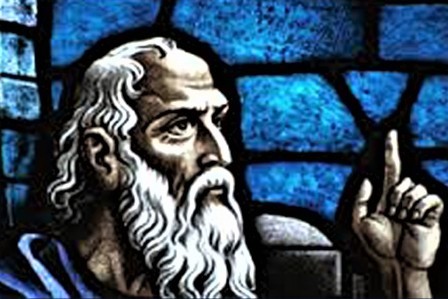 THE MODERN DAY MINOR PROPHETS
06-01		Hosea	God is Righteousness and Love
						Israel Plays the Harlot with God

06-08		Joel		The Day of Jehovah
						The Prophet of Pentecost
 
06-15		Amos		God is Justice and Righteousness
						Doom for Judah
 
06-22		Obadiah	The Fall of Edom because of Cruelty
						God Rules the Nations

06-29		Congregational Prayer Night
THE MODERN DAY MINOR PROPHETS
07-06		Jonah		God will save the penitent heathen
						The Reluctant Prophet
 
07-13		Micah		God is a God of Ethics
						True Religion Among the Sins of Judah
 
07-20		Nahum	The Doom of Nineveh
						God's Holy Anger
 
07-27		Habakkuk
						God’s Universal Judgment
						Faithfulness Guarantees Permanency
THE MODERN DAY MINOR PROPHETS
08-03		Zephaniah	The Day of Jehovah is at Hand
							Doom Awaits the Unfaithful
 
08-10		Haggai		Build the Temple!
							God Will Bless Those Who Build
 
08-17		Zechariah	Build the Temple and God will Bless
							The Messiah is Coming
 
08-24		Malachi		Judgment is Coming
							God is Not Served by Partial Service
 
08-31		Congregational Prayer Meeting
THE MODERN DAY MINOR PROPHETS
--  TIMELINE  --
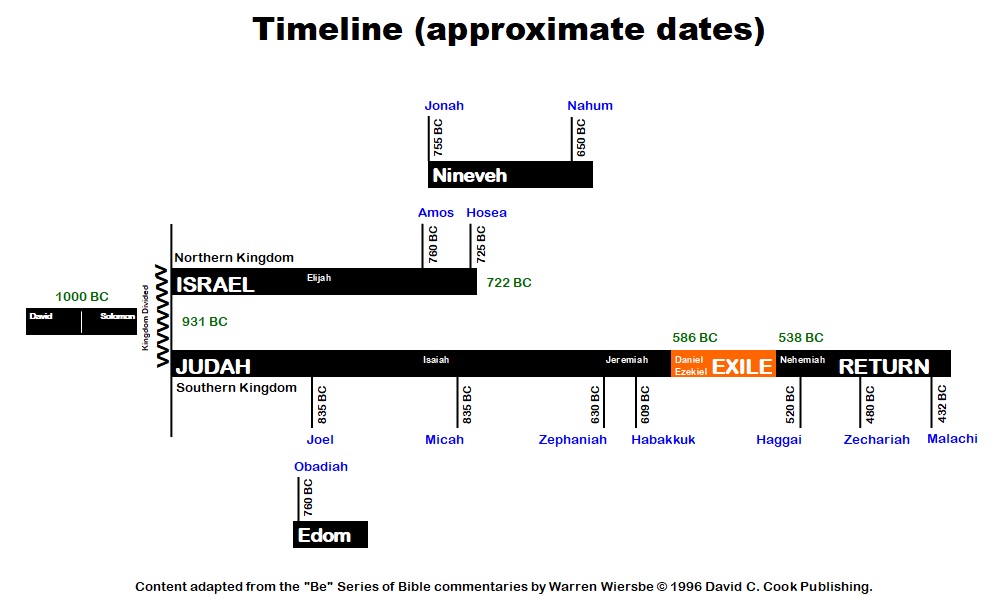 THE MODERN DAY MINOR PROPHETS
--  MALACHI  --
Judgment is Coming
God is Not Served by Partial Service
●	Name and Personality of the Prophet.

●	Date of the Book and of the Prophet.

●	Outline and Supplemental Thoughts.

●	Theme and Message of the Book.

●	Practical Lessons of Permanent Value.

●	Discussion Questions.
THE MODERN DAY MINOR PROPHETS
--  MALACHI  --
NAME AND PERSONALITY OF THE PROPHET

A.	Malachi means “my messenger” (3:1; 2:7).

B.	He is the last writing prophet to serve under the Law 	of Moses.

C.	After Malachi finishes his preaching comes the 400 	“silent years.”

D.	There will be no further revelation from God after 	Malachi until John the Baptist.
THE MODERN DAY MINOR PROPHETS
--  MALACHI  --
NAME AND PERSONALITY OF THE PROPHET

E.	Malachi uses what is called the didactic-dialectic 	method:
	1.	Affirmation.
	2.	Interrogation.
	3.	Refutation.

	See 1:2-3; 1:6,7; 2:10-16; 2:17; 3:7; 3:8; 3:13-14.
THE MODERN DAY MINOR PROPHETS
--  MALACHI  --
DATE OF THE BOOK AND PROPHET

A.	Date of the book is approximately between 			445- 432bc.

B.	Malachi is a contemporary of Nehemiah.

C.	Jerusalem has been rebuilt; the town, the temple, 		and the outer wall.

D.	For a full description of the times one should read 	Ezra 7-10 and the book of Nehemiah.

E.	It is approximately 100 years after the exile in 			Babylon.
THE MODERN DAY MINOR PROPHETS
--  MALACHI  --
OUTLINE

I.	God’s Love for His People (1:1-5).

II.	Condemnation Of The Unfaithful Priests (1:6-2:9).

III.	People Rebuked For Profaning Marriage (2:10-16).

IV.	The Coming of the Lord and the Purging of Israel 		(2:17-4:6).
THE MODERN DAY MINOR PROPHETS
--  MALACHI  --
THEME AND MESSAGE OF THE BOOK

A.	The theme of the book is:
		Judgment is coming.

B.	The message of the book is:
		God is not served by partial service.

C.	The phrase, “says Jehovah of hosts” occurs 20 	times in 55 verses.

D.	John the Baptist is prophesied in 3:1 and 4:5.
THE MODERN DAY MINOR PROPHETS
--  MALACHI  --
FOUR IMPORTANT LESSONS

A.	The priests should honor God in life and in lip.
	See Mal. 1:6-10; 2:6-9.

B.	The violence of divorce.
	See Mal. 2:13-16.

C.	Do not rob the unchanging God.
	See Mal. 3:6; 3:8-10.

D.	The power of the Law.
	See Mal. 4:4.
THE MODERN DAY MINOR PROPHETS
--  MALACHI  --
DIVORCE IN GOD’S EYES

	1.	Profanity of the covenant (2:10).

	2.	Profanity of God’s holiness (2:11).

	3.	Cause of being cut off by God (2:12).

	4.	Cause of one’s sacrifice to be rejected (2:13).

	5.	Treachery against the companion (2:14).

	6.	Against the purpose of the home (2:15).

	7.	A thing that God hates (2:16a).

	8.	Violence against the innocent (2:16b).
THE MODERN DAY MINOR PROPHETS
--  MALACHI  --
PRACTICAL LESSONS OF PERMANENT VALUE

A.	God loves a pure, clean, happy home.

B.	Divorce is an abomination in God’s sight.

C.	Insincerity in worship insults God.

D.	One who sins willfully and wantonly--cannot please 	God by elaborate worship.
THE MODERN DAY MINOR PROPHETS
--  MALACHI  --
PRACTICAL LESSONS OF PERMANENT VALUE

E.	Our giving is a thermometer that measures our 		spiritual temperature.

F.	The people suffer when the preacher fails to study 	and teach all the truth.

G.	God still holds out the challenge to all His chosen 		ones to put Him to the test to find the rich supply of 	blessing that is available.
THE MODERN DAY MINOR PROPHETS
--  MALACHI  --
DISCUSSION QUESTIONS

A.	Why should we bring God our best?  How can we 		make sure we bring God our best?

B.	What are some qualities of a great servant of God 		(2:6-7)?

C.	What sins were the men committing when they 			divorced their Jewish wives and married pagan 		women?

D.	How can we freely express our honest feelings to 		God without straying into the wrong of arguing with 	God?  (Think about Habakkuk alongside Malachi).
THE MODERN DAY MINOR PROPHETS
--  MALACHI  --
DISCUSSION QUESTIONS

E.	How might we personally be oppressing the poor 		and needy through either our actions or inactions?

F.	How is it robbery to fail to give generously to the 		work of God (3:6-12)?

G.	What are the most important things you have 			learned from your studies of the prophets over these 	past few weeks?
THE MODERN DAY MINOR PROPHETS
Next week:
08-03		Zephaniah	The Day of Jehovah is at Hand
							Doom Awaits the Unfaithful
 
08-10		Haggai		Build the Temple!
							God Will Bless Those Who Build
 
08-17		Zechariah	Build the Temple and God will Bless
							The Messiah is Coming
 
08-24		Malachi		Judgment is Coming
							God is Not Served by Partial Service
 
08-31		Congregational Prayer Meeting
THE MODERN DAY MINOR PROPHETS
How the minor prophets’ message
is still relevant in our modern society.
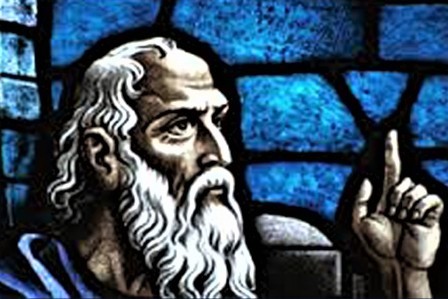